Výskum prozaickej slovesnosti po II. svetovej vojne
29. 10. 2020
Vplyvy z konca19. stor. a začiatku 20. stor.
mytologická škola
difuzionizmus
fínska škola (komparatistika)

funkcionalizmus
funkčne-štrukturalistická metóda
Po r. 1948
marxizmus-leninizmus
deskriptívny a pozitivistický charakter
politické uvoľnenie v 60-tych rokoch – návrat k obchádzaným prístupom
normalizácia – upozadenie výskumu prozaickej slovesnosti

ideologicky vyhovujúce témy a oblasti bádania
Kramařík (1953): Česká folkloristika po roce 1945. ČL (40), 3, s. 102 ( 101-108).
Janeček, Petr: Česká prozaická folkloristika v letech 1945-1989 v mezinárodním kontextu. In: Woitch, Jiří – Jůnová-Macková, Anna a kol.: Etnologie v zúženém prostoru. Praha: Etnologický ústav AV ČR, v. v. v. i., 2016, s. 226–243.

Šrámková, Marta: Česká prozaická folkloristika v letech 1945 – 2000. Praha: Etnologický ústav AV ČR, 2008.
Folklór a folklórizmus
Stavělová, Daniela & kol.: Tíha a beztíže folkloru. Folklorní hnutí druhé poloviny 20. století v českých zemích. Praha: Academia, 2022.
50. roky - Revolučné hnutie

NIE duchovná kultúra
NIE súčasná slovesnosť v súčasnosti


Estónske okienko
Dělnický a hornický folklor
kolektívne výskumy
zamerané na obdobie prelomu 19. a 20. storočia
nekonfliktné témy
monografie banických oblastí (Rosicko-Oslavanako; Kladno, Žakarovce, Slánsko)
slovesnosť – tradičné žánre a rozprávanie zo života, humoristické rozprávanie, anekdoty
FOJTÍK, Karel a Oldřich SIROVÁTKA. Rosicko - Oslavansko: život a kultura lidu v kamenouhelném revíru. Praha: Nakladatelství Československé akademie věd, 1961.
FOJTÍK, Karel a Oldřich SIROVÁTKA. Rosicko - Oslavansko: život a kultura lidu v kamenouhelném revíru. Praha: Nakladatelství Československé akademie věd, 1961, s. 257.
Ekologická metóda
záujem o interpretov, ich osobnosť a život
život folklóru (prozaickej slovesnosti) – rozprávačská príležitosť, publikum, vzájomné vplyvy
zameranie na autentickú situáciu
autentické vs. pódiové rozprávačské situácie
Satke, Antonín: Hlučínský pohádkář Josef Smolka. Ostrava: Krajské nakladatelství v Ostravě, 1958.
Ľudový rozprávač alebo stand up comedy?
Zdeněk Galuška. Záznam z neformálního posezení tohoto legendárního lidového vypravěče a spisovatele. - YouTube
Výskum rozprávania medzi deťmi a mládežou
Rozvoj v 70. rokoch
Dorota Simonides: Współczesny folklor slowny dzieci i nastolatków. Wroclaw – Warsawa: PWN, 1976
Antonín Satke, Marta Šrámková, Václav Hrníčko

Žánrová rozmanitosť detských rozprávačských repertoárov
Vplyv umelej tvorby (rozhlas, televízia, literatúra)
Kramářské tisky
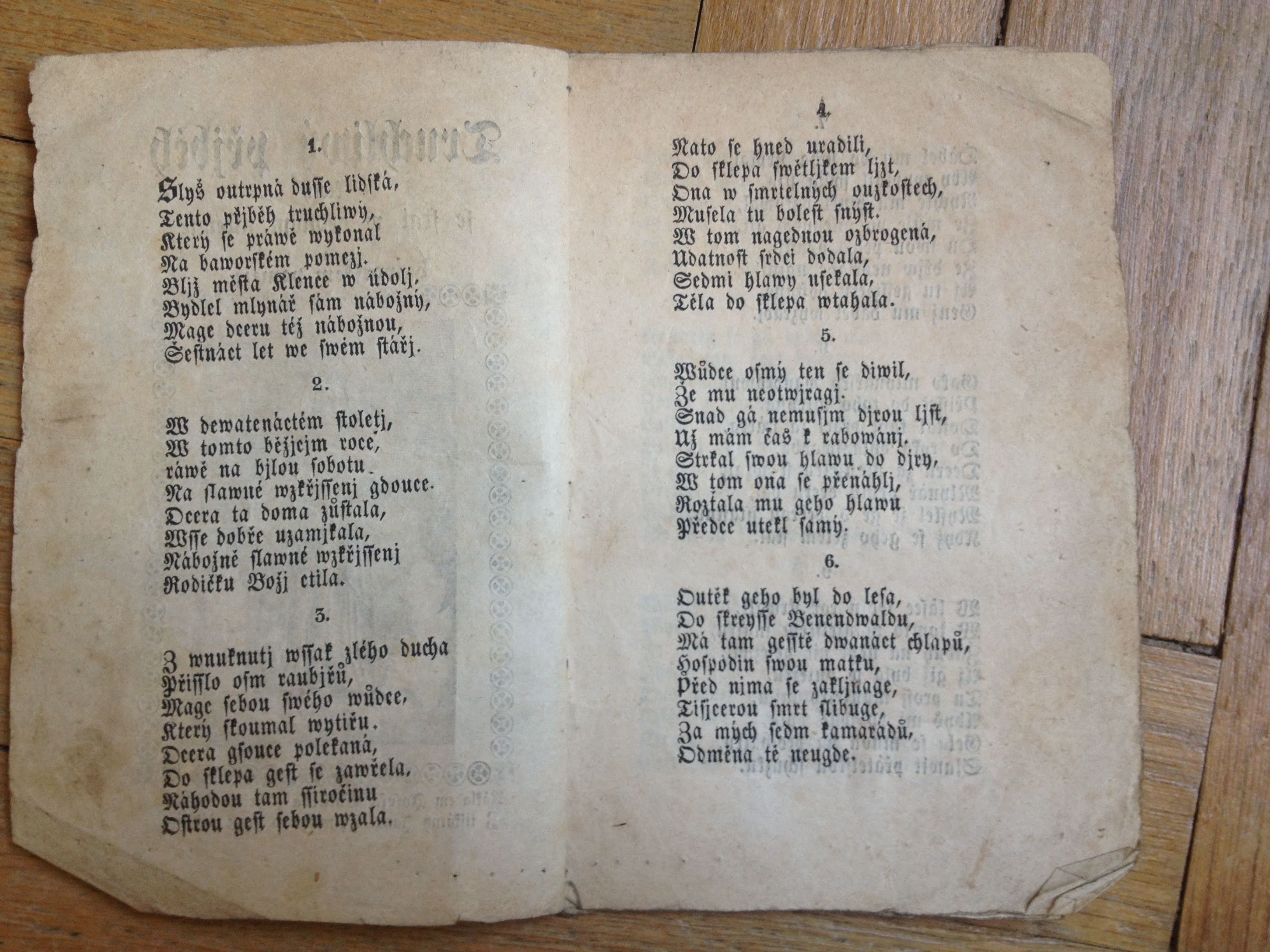 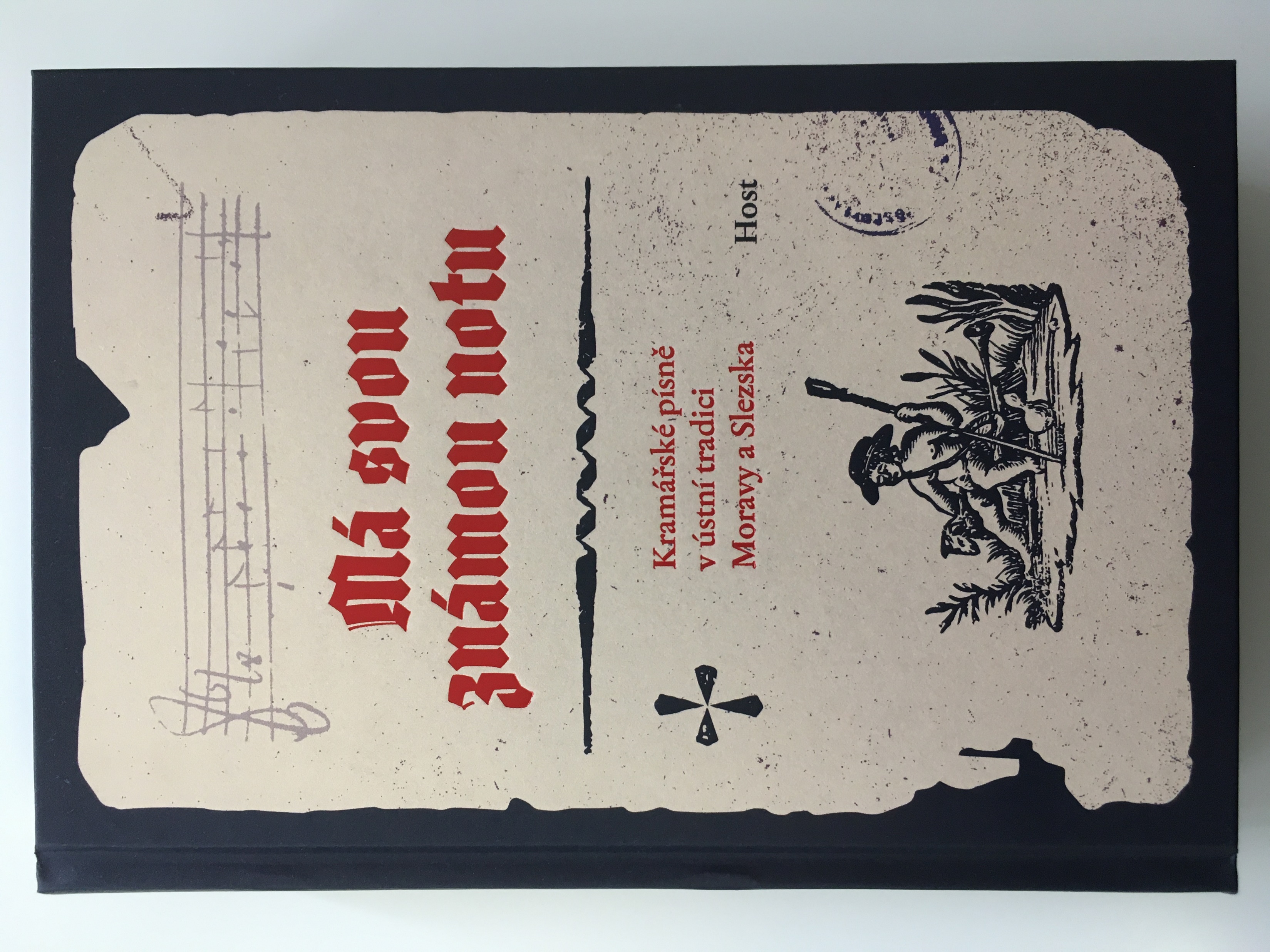 Literatúra a prozaická slovesnosť
Ako folklór preberá obsahy z autorskej literatúry
Literárne spracovanie prozaickej slovesnosti
Ako vysoká literatúra hľadá inšpiráciu v ľudovom

Braková literatúra
Zipes, Jack: The Trials and Tribulations of Little Red Riding Hood. New York - London : Routledge, 1993
Nová tvorba
autorská, amatérka a ideologická
využívala charakteristické znaky folklóru (žánre, forma, estetika, výrazové prostriedky...)


„Trumanovi zazpíváme, jak se u nás v Čechách máme, jak se v našem JZD všem nám dobře povede.“ (Šrámková, 10)
Krátký: Pojďte s námi dělat satiru (1956)
„[...] tepat vskutku typické, škodlivé zjevy našeho života, šlehat zesměšněním přežitky minulosti a zbytky reakce, šlehat zesměšněním různé živly, jež se parasitně přiživují na socialismu, šíří pomluvy, pěstují byrokratismus, vyhýbají se odpovědnosti, mají nesprávný poměr k práci a k socialistickému vlastnictví“ (Kopecký podľa Krátký 1956: 4).

„Ano, satira musí vzbudit takový posměch nebo takový odpor, že pobouřený čtenář vidí nutnost odstranit takový jev a začne se o to snažit i on sám“ (Krátký 1956: 47).
Po roku 1989
Hľadanie nového smerovania folkloristiky
Nové teoretické a metodologické prístupy (naratívna antropológia, teórie komunikácie, teórie pamäte, folklór a internet...)
Nové témy (stereotypy, súčasné žánre, politické vtipy, folklór a politika, medzivojnové obdobie, tramping...)
Alan Dundes (1934 – 2005)
Folkloristika ako interpretatívna veda
Záujem o nové žánre

Folklórna situácia a jej účastníci: 
Skupina pozostáva z dvoch alebo viacerých členov;
členovia majú spoločný znak;
členovia poznajú „spoločné jadro“ tradície;
členovia skupiny majú pocit spoločnej identity